zÅAÅ
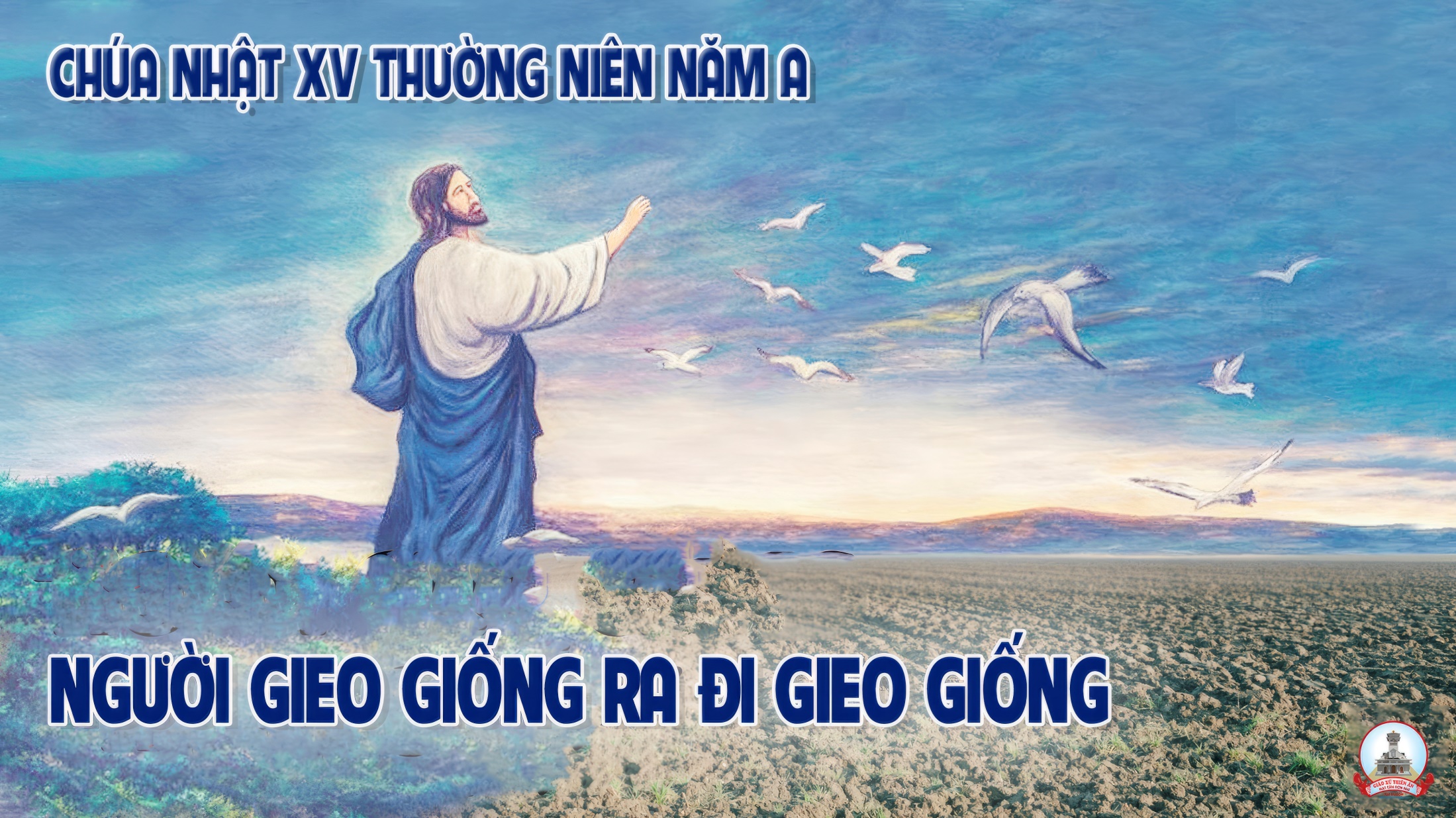 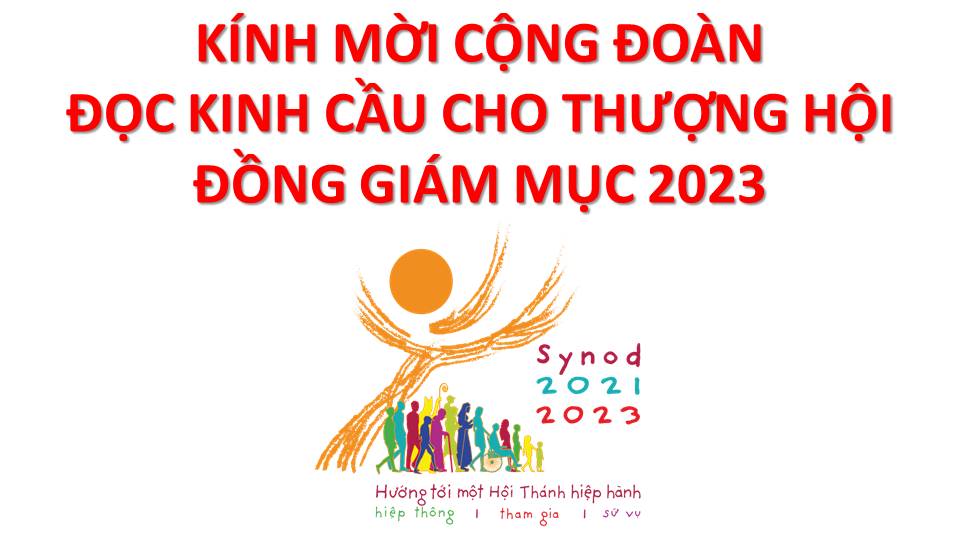 Lạy Chúa Thánh Thần là Ánh sáng Chân lý vẹn toàn,Chúa ban những ân huệ thích hợp cho từng thời đại, và dùng nhiều cách thế kỳ diệu để hướng dẫn Hội Thánh,
này chúng con đang chung lời cầu nguyện cho cácGiám mục, và những người tham dự Thượng Hội đồng Giám mục thế giới.
Xin Chúa làm nên cuộc Hiện Xuống mới trong đời sống HộiThánh, xin tuôn tràn trên các Mục tử ơn khôn ngoan và thông hiểu, gìn giữ các ngài luôn hiệp thông với nhau trong Chúa,
để các ngài cùng nhau tìm hiểu những điều đẹp ý Chúa, và hướng dẫn đoàn Dân Chúa thực thi những điều Chúa truyền dạy.
Các giáo phận Việt Nam chúng con, luôn muốn cùng chung nhịp bước với Hội Thánh hoàn vũ, xin cho chúng con biết đồng cảm với nỗi thao thức của các Mục tử trên toàn thế giới, ngày càng ý thức hơn về tình hiệp thông,
thái độ tham gia và lòng nhiệt thành trong sứ vụ của HộiThánh, Nhờ lời chuyển cầu của Đức Trinh Nữ Maria, Nữ Vương các Tông đồ và là Mẹ của Hội Thánh,
Chúng con dâng lời khẩn cầu lên Chúa, là đấng hoạt động mọi nơi mọi thời, trong sự hiệp thông với Chúa Cha và Chúa Con, luôn mãi mãi đến muôn đời. Amen.
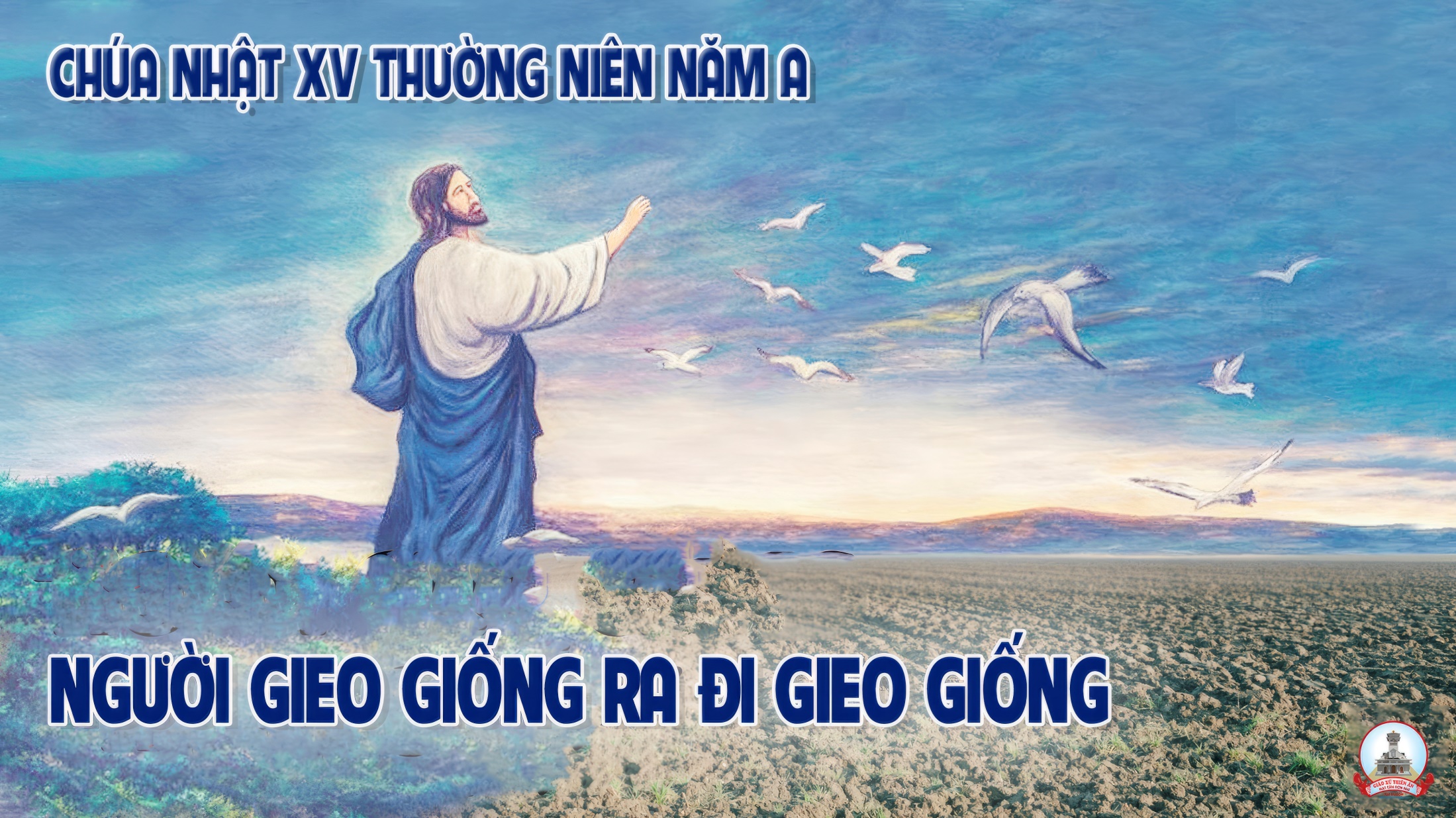 Ca Nhập LễCa Nhập LễPhanxico
Đk: Quây quần bên bàn tiệc Thánh này, để chia cho nhau tấm bánh Cha trao ban.
***: Quây quần bên ly rượu thơm ngát trong tình yêu thương Chúa đã trối cho ta.
Tk1: Chúa gọi con vào bàn tiệc yêu thương, vào câu chuyện tình trọn đời Ngài đã sống. Và giờ đây gọi con đi theo bước, hiến trao cuộc đời vì hạnh phúc muôn người.
Đk: Quây quần bên bàn tiệc Thánh này, để chia cho nhau tấm bánh Cha trao ban.
***: Quây quần bên ly rượu thơm ngát trong tình yêu thương Chúa đã trối cho ta.
Tk2: Chúa gọi con mở rộng vòng tay ra, mời đón mọi người từng người nghèo đói lả. Cùng ngồi bên cùng nhau chia tấm bánh, kết liên cuộc đời vì nhiệm thể của Người.
Đk: Quây quần bên bàn tiệc Thánh này, để chia cho nhau tấm bánh Cha trao ban.
***: Quây quần bên ly rượu thơm ngát trong tình yêu thương Chúa đã trối cho ta.
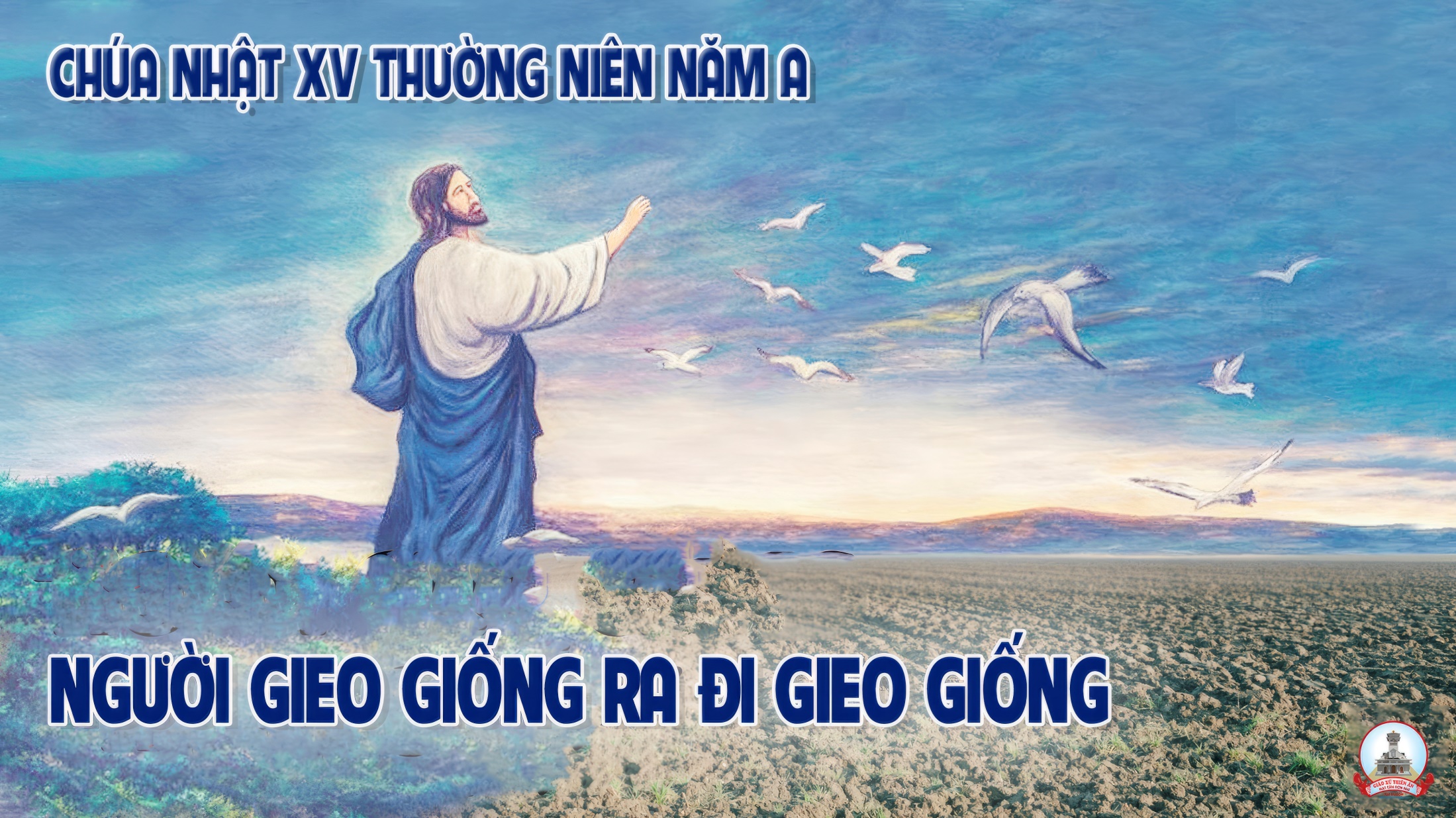 KINH VINH DANH
Chủ tế: Vinh danh Thiên Chúa trên các tầng trời.A+B: Và bình an dưới thế cho người thiện tâm.
A: Chúng con ca ngợi Chúa.
B: Chúng con chúc tụng Chúa. A: Chúng con thờ lạy Chúa. 
B: Chúng con tôn vinh Chúa.
A: Chúng con cảm tạ Chúa vì vinh quang cao cả Chúa.
B: Lạy Chúa là Thiên Chúa, là Vua trên trời, là Chúa Cha toàn năng.
A: Lạy con một Thiên Chúa,            Chúa Giêsu Kitô.
B: Lạy Chúa là Thiên Chúa, là Chiên Thiên Chúa là Con Đức Chúa Cha.
A: Chúa xóa tội trần gian, xin thương xót chúng con.
B: Chúa xóa tội trần gian, xin nhậm lời chúng con cầu khẩn.
A: Chúa ngự bên hữu Đức Chúa Cha, xin thương xót chúng con.
B: Vì lạy Chúa Giêsu Kitô, chỉ có Chúa là Đấng Thánh.
Chỉ có Chúa là Chúa, chỉ có Chúa là đấng tối cao.
A+B: Cùng Đức Chúa Thánh Thần trong vinh quang Đức Chúa Cha. 
Amen.
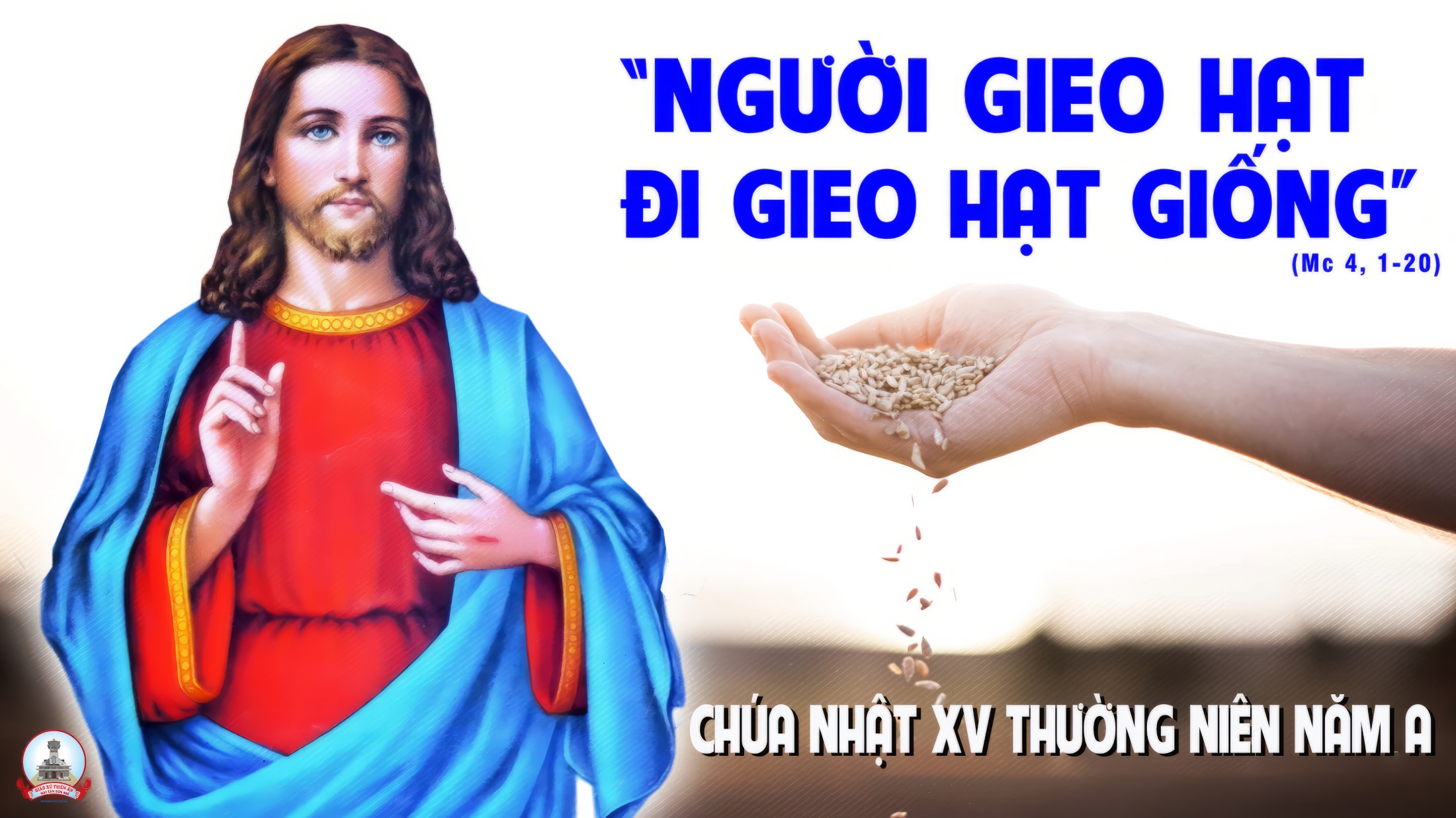 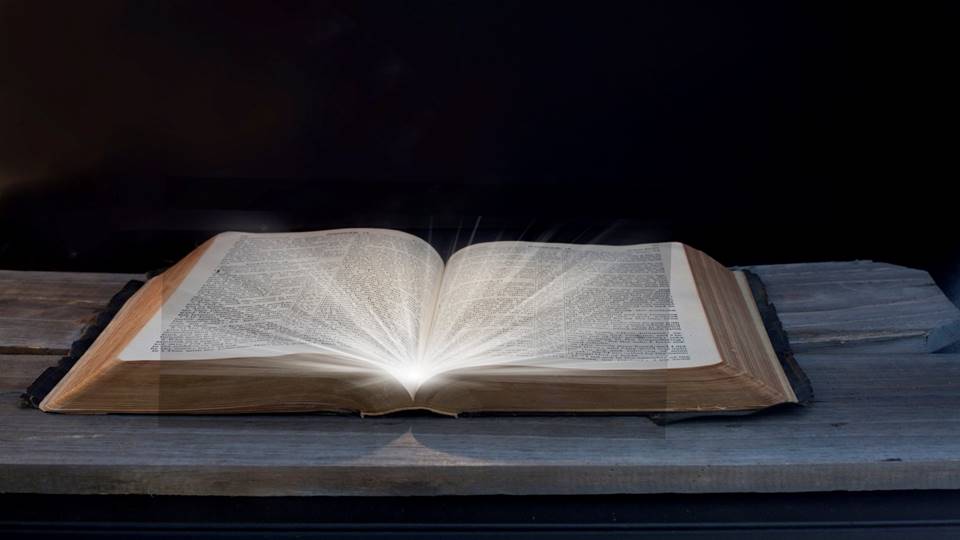 Bài đọc 1
Bài trích sách ngôn sứ Isaia
Thánh Vịnh 64
Lời Chúa rơi vào đất tốt sẽ khai hoa kết trái nhiều.
Thánh Vịnh 64Chúa Nhật XV Thường NiênNăm A
Đk: Hạt giống rơi vào đất tốt thì sinh trái đơm bông.
Tk1: Thiên Chúa đi thăm đất ruộng đồng Ngài tưới vun cho đất thêm mầu đất trở nên thât bao phong phú.
***: Thiên Chúa cho có nước tràn trề tràn khắp nơi trên con sông ngòi Chúa chuẩn bị vụ lúa mì thơm.
Đk: Hạt giống rơi vào đất tốt thì sinh trái đơm bông.
Tk2: Chúa đã bao công phu chuẩn bị Ngài tưới chăm đưa nước luống cầy san bằng mô vùng cao của đất.
***: Chúa đã cho, cho đất được mềm bởi nước mưa đã tấm dần dần chúc lành cho mầm cây trổ sinh.
Đk: Hạt giống rơi vào đất tốt thì sinh trái đơm bông.
Tk3: Chúa đã ban cho năm tuyệt vời kìa lốt xe khi thăm giá ngự khơi nguồn lên một nguồn phong phú.
***: Ơn Chúa ban ôi rất dồi dào kìa đất hoang có nước tràn đầy núi đồi vui mặc áo đẹp xinh.
Đk: Hạt giống rơi vào đất tốt thì sinh trái đơm bông.
Tk4: Chiên với dê lớp lớp từng đàn đầy kín đông chen chúc ruộng đồng trên ruộng đồng trời mây bát ngát.
***: Thung lũng kia ngũ cốc pủ đầy lời xướng ca vang vang tưng bừng và mọi loài đều hát mừng ca.
Đk: Hạt giống rơi vào đất tốt thì sinh trái đơm bông.
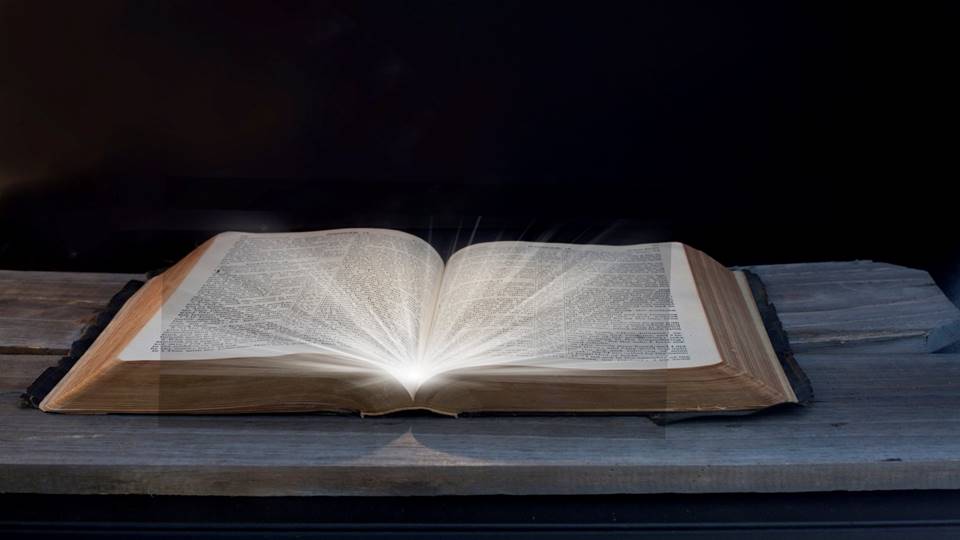 Bài đọc 2
Bài trích thư của thánh Phaôlô tông đồ
Gửi tín hữu Rôma.
Muôn loài thọ tạo những ngong ngóng đợi
Chờ ngày Thiên Chúa mặc khải vinh quang
Của con cái Người.
Alleluia - Alleluia:
Hạt giống là Lời Thiên Chúa, Người gieo giống là Đức Ki-tô, những ai tuân giữ Lời Người sẽ tồn tại muôn đời.
Alleluia …
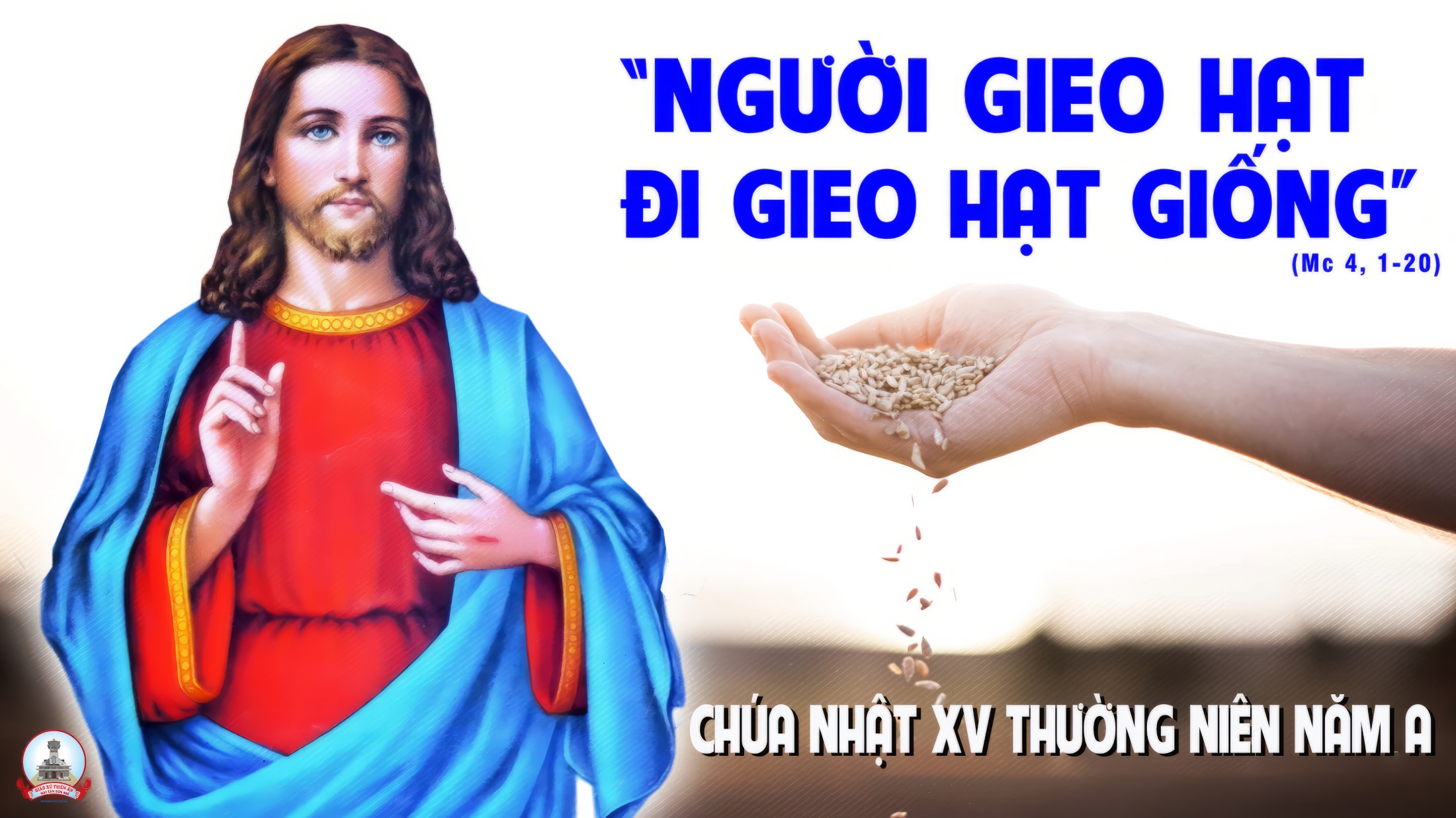 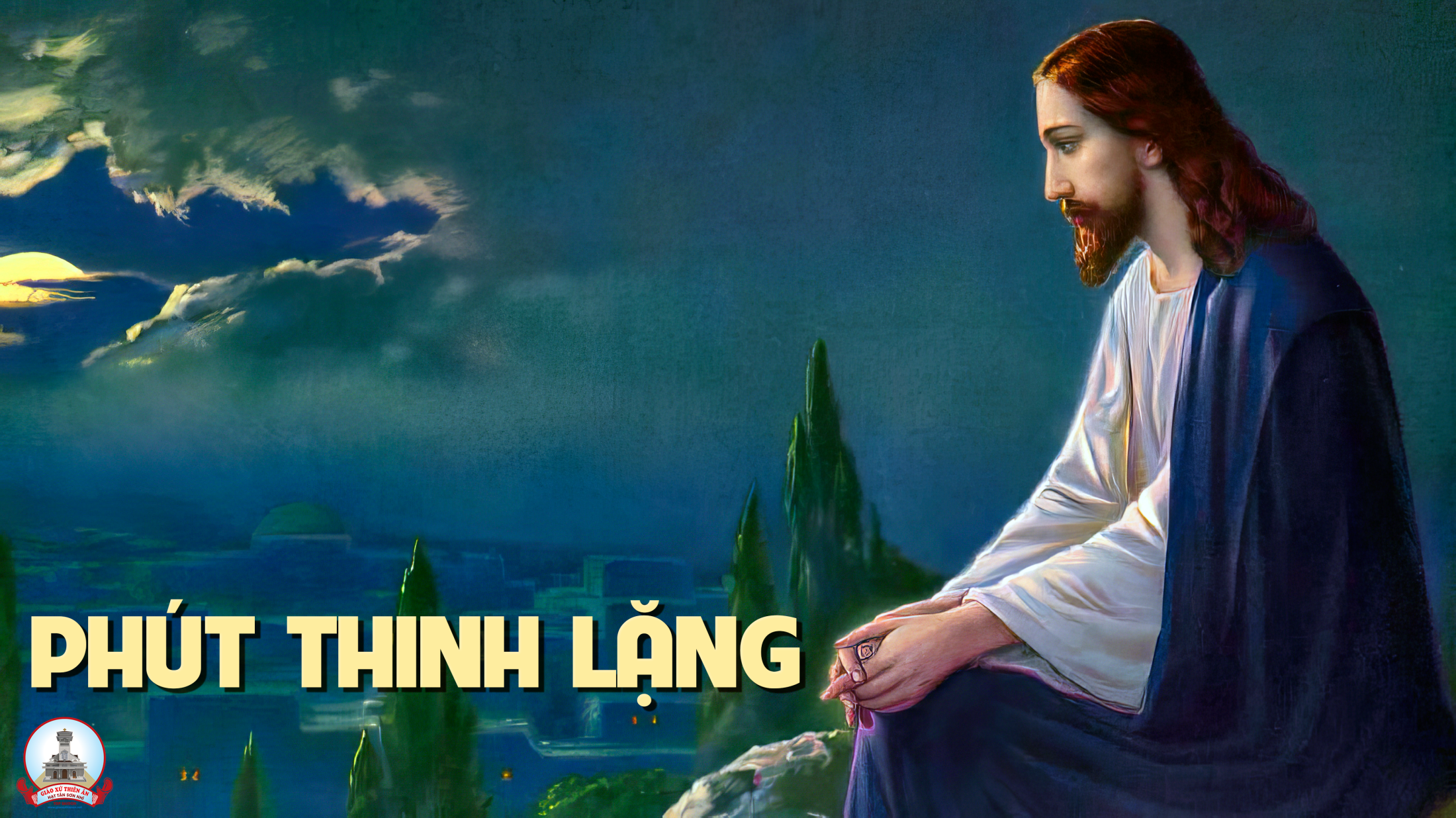 KINH TIN KÍNH
Tôi tin kính một Thiên Chúa là Cha toàn năng, Đấng tạo thành trời đất, muôn vật hữu hình và vô hình.
Tôi tin kính một Chúa Giêsu Kitô, Con Một Thiên Chúa, Sinh bởi Đức Chúa Cha từ trước muôn đời.
Người là Thiên Chúa bởi Thiên Chúa, Ánh Sáng bởi Ánh Sáng, Thiên Chúa thật bởi Thiên Chúa thật,
được sinh ra mà không phải được tạo thành, đồng bản thể với Đức Chúa Cha: nhờ Người mà muôn vật được tạo thành.
Vì loài người chúng ta và để cứu độ chúng ta, Người đã từ trời xuống thế.
Bởi phép Đức Chúa Thánh Thần, Người đã nhập thể trong lòng Trinh Nữ Maria, và đã làm người.
Người chịu đóng đinh vào thập giá vì chúng ta, thời quan Phongxiô Philatô; Người chịu khổ hình và mai táng, ngày thứ ba Người sống lại như lời Thánh Kinh.
Người lên trời, ngự bên hữu Đức Chúa Cha, và Người sẽ lại đến trong vinh quang để phán xét kẻ sống và kẻ chết, Nước Người sẽ không bao giờ cùng.
Tôi tin kính Đức Chúa Thánh Thần là Thiên Chúa và là Đấng ban sự sống, Người bởi Đức Chúa Cha và Đức Chúa Con mà ra,
Người được phụng thờ và tôn vinh cùng với Đức Chúa Cha và Đức Chúa Con: Người đã dùng các tiên tri mà phán dạy.
Tôi tin Hội Thánh duy nhất thánh thiện công giáo và tông truyền.
Tôi tuyên xưng có một Phép Rửa để tha tội. Tôi trông đợi kẻ chết sống lại và sự sống đời sau. Amen.
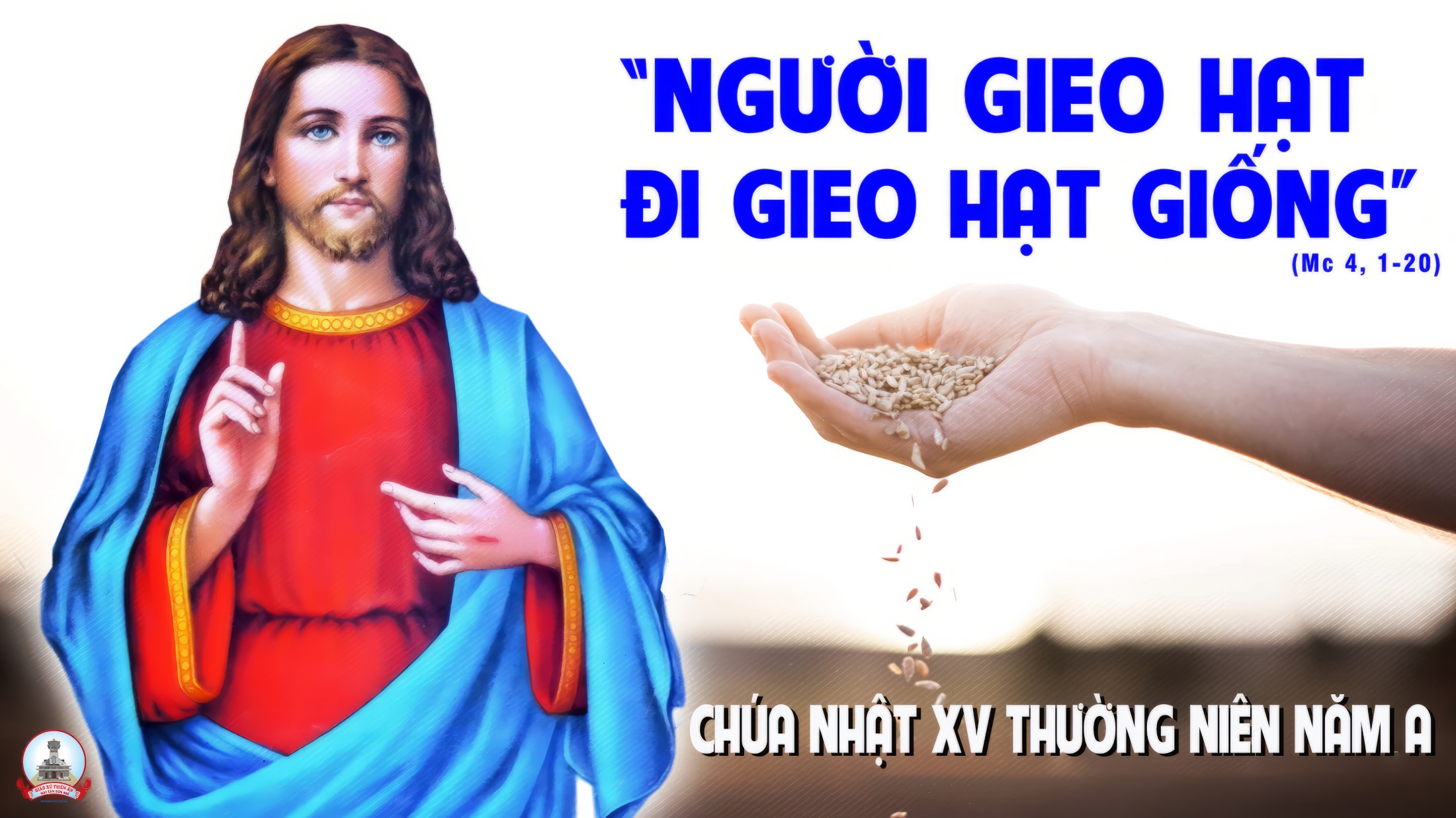 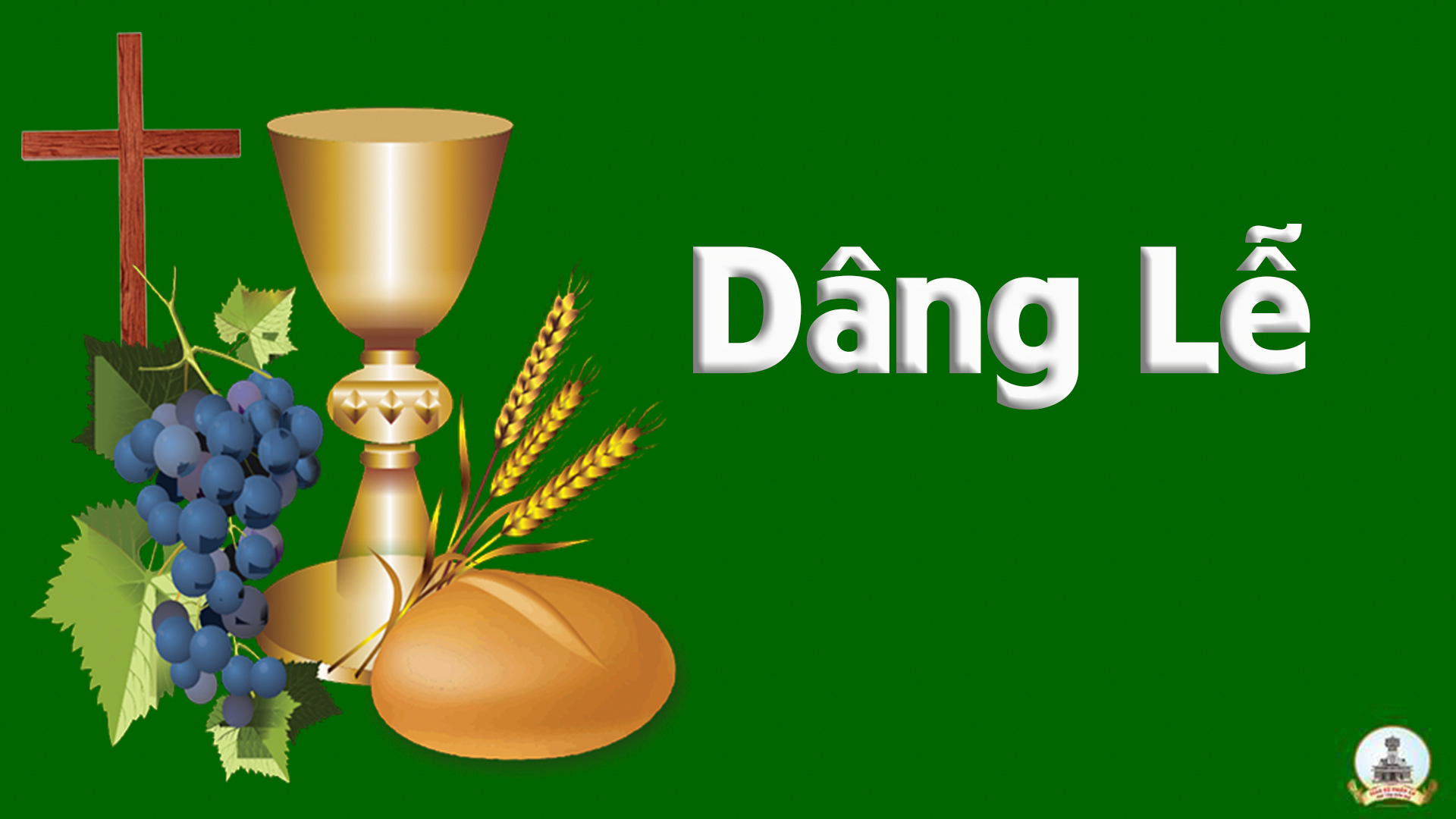 Thân Lúa Miến
Mi Trầm
Đk: Chúa ơi thân con là thân lúa miến gieo vào lòng đời và mục nát với thời gian.
*** Bông lúa vàng kết thành tấm bánh và thân con trở thành hiến vật nguyện dâng Cha như lễ toàn thiêu.
Tk1: Đây thân con đây trí lòng con bao ưu tư vui buồn cuộc sống. Xin dâng Cha như một hiến vật nguyện Chúa Trời thánh hóa đời con.
Đk: Chúa ơi thân con là thân lúa miến gieo vào lòng đời và mục nát với thời gian.
*** Bông lúa vàng kết thành tấm bánh và thân con trở thành hiến vật nguyện dâng Cha như lễ toàn thiêu.
Tk2: Ðây tương lai quá khứ đời con bao bâng khuâng với ngàn mộng ước. Xin dâng Cha như một hiến vật nguyện Chúa Trời thánh hóa đời con.
Đk: Chúa ơi thân con là thân lúa miến gieo vào lòng đời và mục nát với thời gian.
*** Bông lúa vàng kết thành tấm bánh và thân con trở thành hiến vật nguyện dâng Cha như lễ toàn thiêu.
Tk3: Đây vinh quang Thánh giá đời con bao công danh đón mời ngày tháng. Xin dâng Cha như một hiến vật nguyện Chúa Trời thánh hóa đời con
Đk: Chúa ơi thân con là thân lúa miến gieo vào lòng đời và mục nát với thời gian.
*** Bông lúa vàng kết thành tấm bánh và thân con trở thành hiến vật nguyện dâng Cha như lễ toàn thiêu.
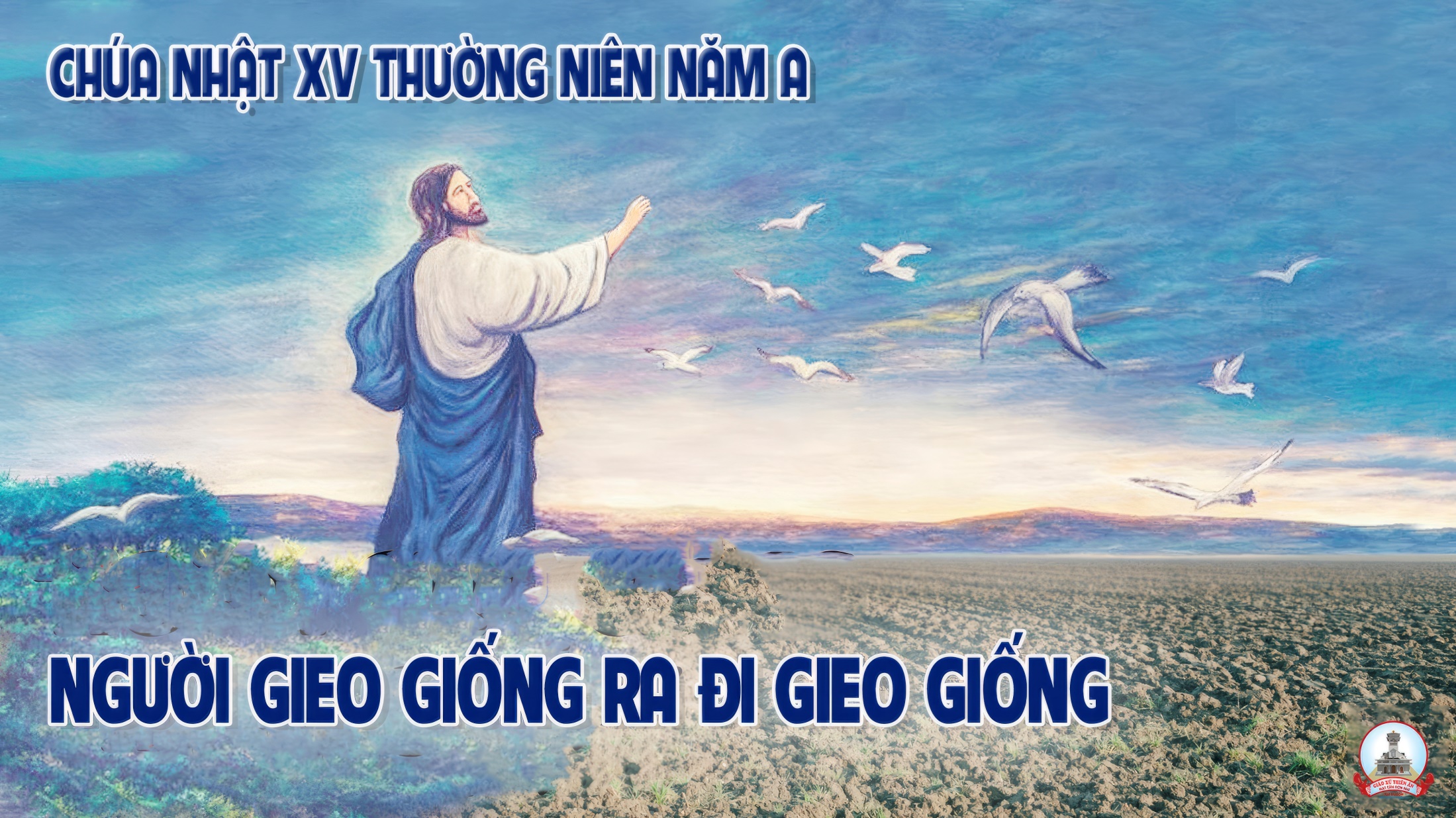 Ca Nguyện Hiệp LễLắng Nghe Lời ChúaNguyễn Duy
Tk1: Xin cho con biết lắng nghe Lời Ngài dạy con trong đêm tối. Xin cho con biết lắng nghe Lời Ngài dạy con lúc lẻ loi.
*** Xin cho con cất tiếng lên trả lời và vâng theo ý Chúa. Xin cho con biết thân thưa: 'Lạy Ngài, Ngài muốn con làm chi ?'
ĐK:  Lời Ngài là sức sống của con. Lời Ngài là ánh sáng đời con. Lời Ngài là chứa chan hy vọng, là đường để con hằng dõi bước.
*** Lời Ngài đượm chất ngất niềm vui, trọn vẹn ngàn tiếng hát đầy vơi. Lời Ngài đổi mới cho cuộc đời. Lời Ngài hạnh phúc cho trần ai.
Tk2: Xin cho con biết lắng nghe Lời Ngài dạy con trong cuộc sống. Xin cho con biết lắng nghe Lời Ngài từng theo bước đời con.
*** Xin cho con biết sẵn sàng chờ đợi và vâng nghe theo Chúa. Xin cho con biết sẵn sàng thực lành Lời Chúa đã truyền ban.
ĐK:  Lời Ngài là sức sống của con. Lời Ngài là ánh sáng đời con. Lời Ngài là chứa chan hy vọng, là đường để con hằng dõi bước.
*** Lời Ngài đượm chất ngất niềm vui, trọn vẹn ngàn tiếng hát đầy vơi. Lời Ngài đổi mới cho cuộc đời. Lời Ngài hạnh phúc cho trần ai.
Tk3: Xin cho con vững bước đi vào đời truyền rao cho Chân Lý. Xin cho con biết say mê cuộc đời làm nhân chứng tình yêu.
*** Cho môi con thắm nét cười, Lời Ngài được đem cho thế giới. Cho đôi tay sáng ơn trời, trọn vẹn hành lý cho ngày mai.
ĐK:  Lời Ngài là sức sống của con. Lời Ngài là ánh sáng đời con. Lời Ngài là chứa chan hy vọng, là đường để con hằng dõi bước.
*** Lời Ngài đượm chất ngất niềm vui, trọn vẹn ngàn tiếng hát đầy vơi. Lời Ngài đổi mới cho cuộc đời. Lời Ngài hạnh phúc cho trần ai.
Tk4: Xin cho đến với Người bằng một tình yêu không giả dối. Xin cho con đến trong đời tìm lại nguồn hạnh phúc mà thôi.
*** Cho con khi đã lắng nghe Lời Ngài dạy con ôi cao quý. Xin cho con trái tim si ngàn đời tình mến không nhạt phai. Chúa đã truyền ban.
ĐK:  Lời Ngài là sức sống của con. Lời Ngài là ánh sáng đời con. Lời Ngài là chứa chan hy vọng, là đường để con hằng dõi bước.
*** Lời Ngài đượm chất ngất niềm vui, trọn vẹn ngàn tiếng hát đầy vơi. Lời Ngài đổi mới cho cuộc đời. Lời Ngài hạnh phúc cho trần ai.
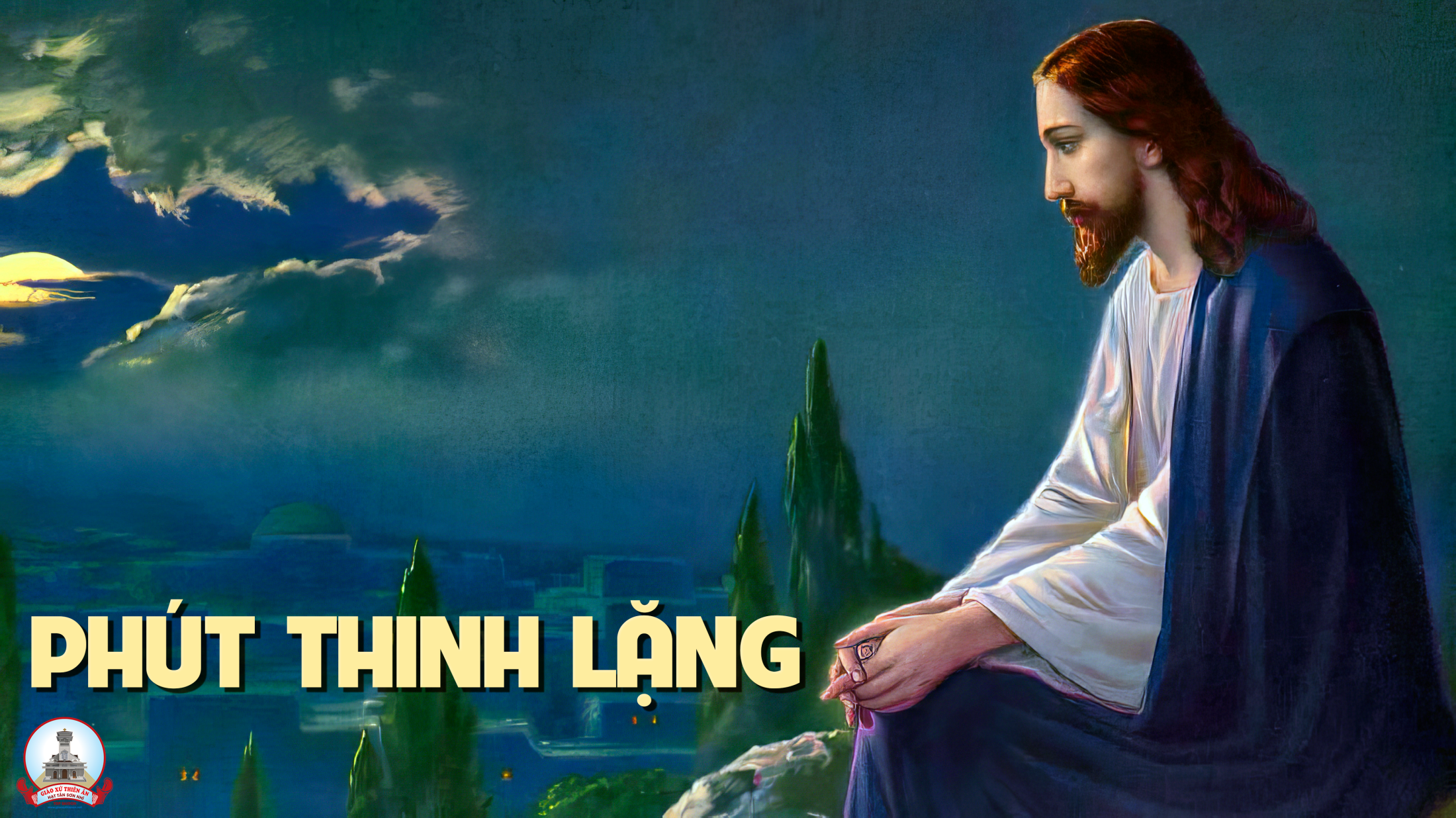 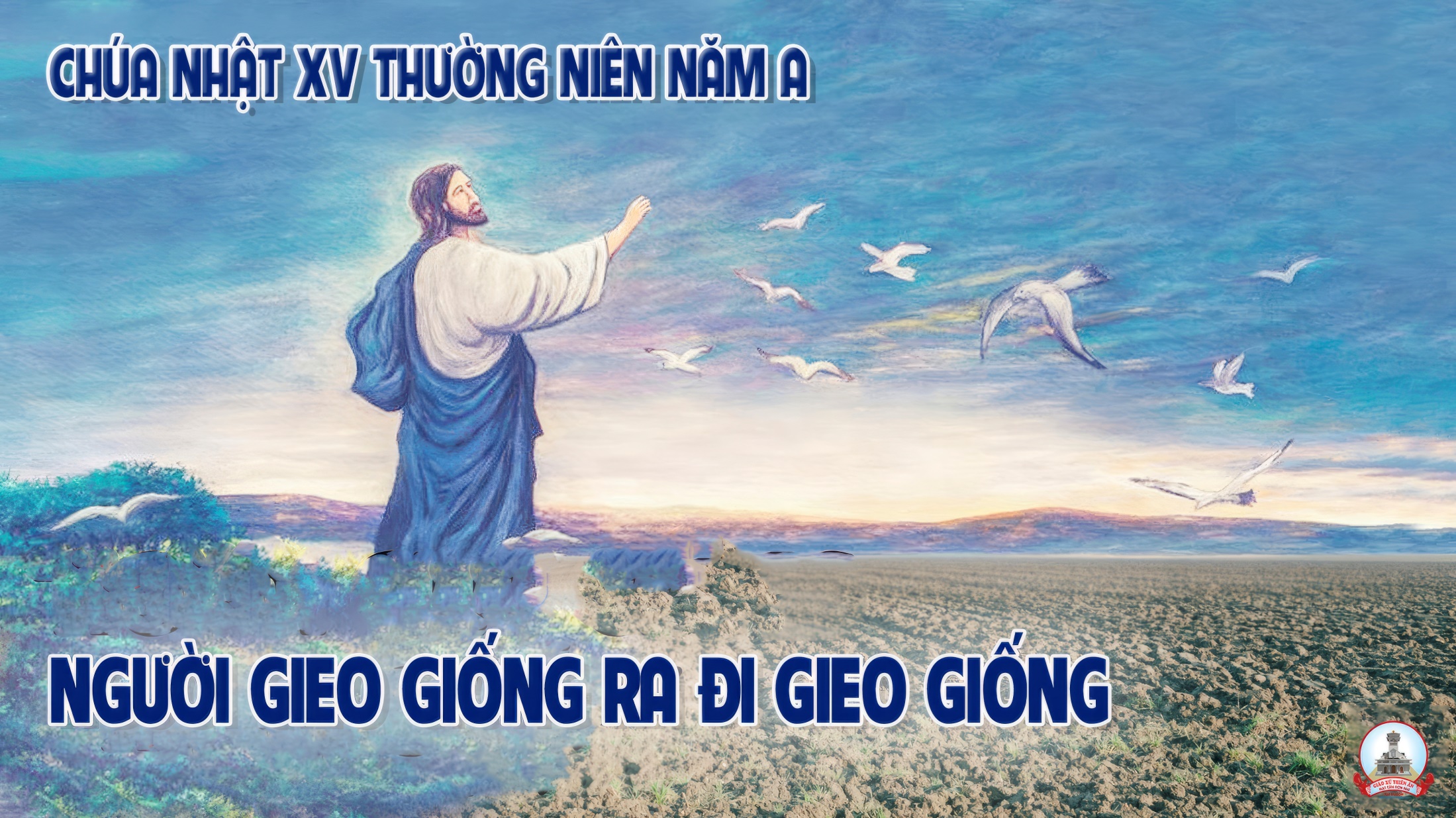 Ca Kết LễCùng Vui BướcNgọc Linh
Tk1: Ra đi đem niềm tin cùng dựng xây đời bác ái, ân thiêng trên trời cao, mưa tràn lan qua bốn mùa.
*** tin yêu gieo ngàn phương, muôn nơi hiệp thông, trái tim cuộc đời hồng tươi.
Đk: Cùng vui bước (ra đi,  ra đi) cất tiếng ca (vang xa vang xa). Khắp muôn nơi yêu thương trào dâng (dâng cao, dâng cao)
*** niềm hạnh phúc (ra đi, ra đi) chúa dẫn đưa (muôn nơi, muôn nơi) ánh đức tin trên đường nở hoa.
Tk2: Ra đi đâu ngại chi dặm đường xa đầy nguy khó. Tin yêu như vầng trăng soi trời đêm đưa lối đường.
*** Trên môi vang lời ca. Đau thương lùi xa. Phúc vinh đón chờ ngày sau.
Đk: Cùng vui bước (ra đi, ra đi) cất tiếng ca (vang xa vang xa). Khắp muôn nơi yêu thương trào dâng (dâng cao, dâng cao)
*** niềm hạnh phúc (ra đi, ra đi) chúa dẫn đưa (muôn nơi, muôn nơi) ánh đức tin trên đường nở hoa.
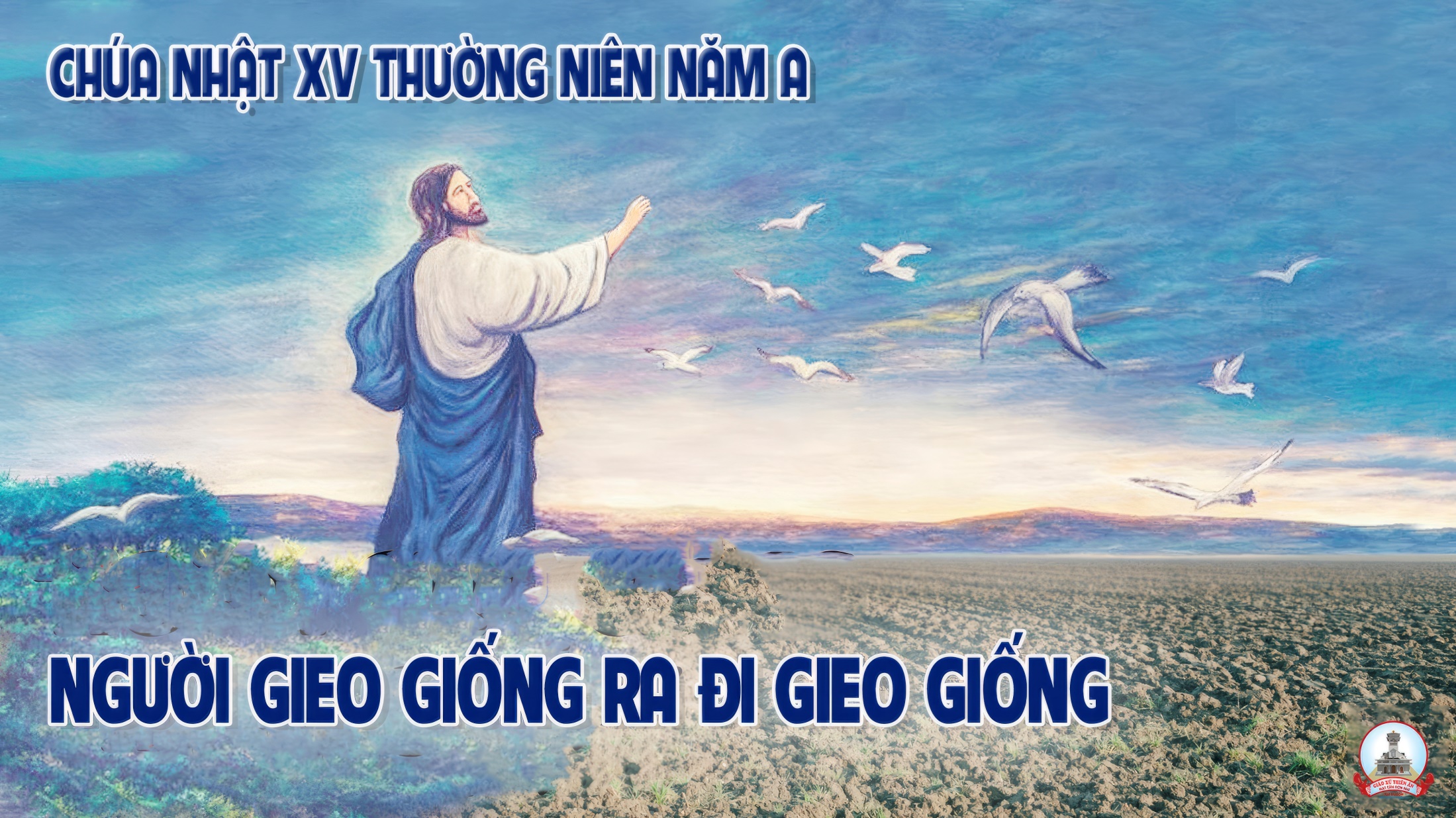